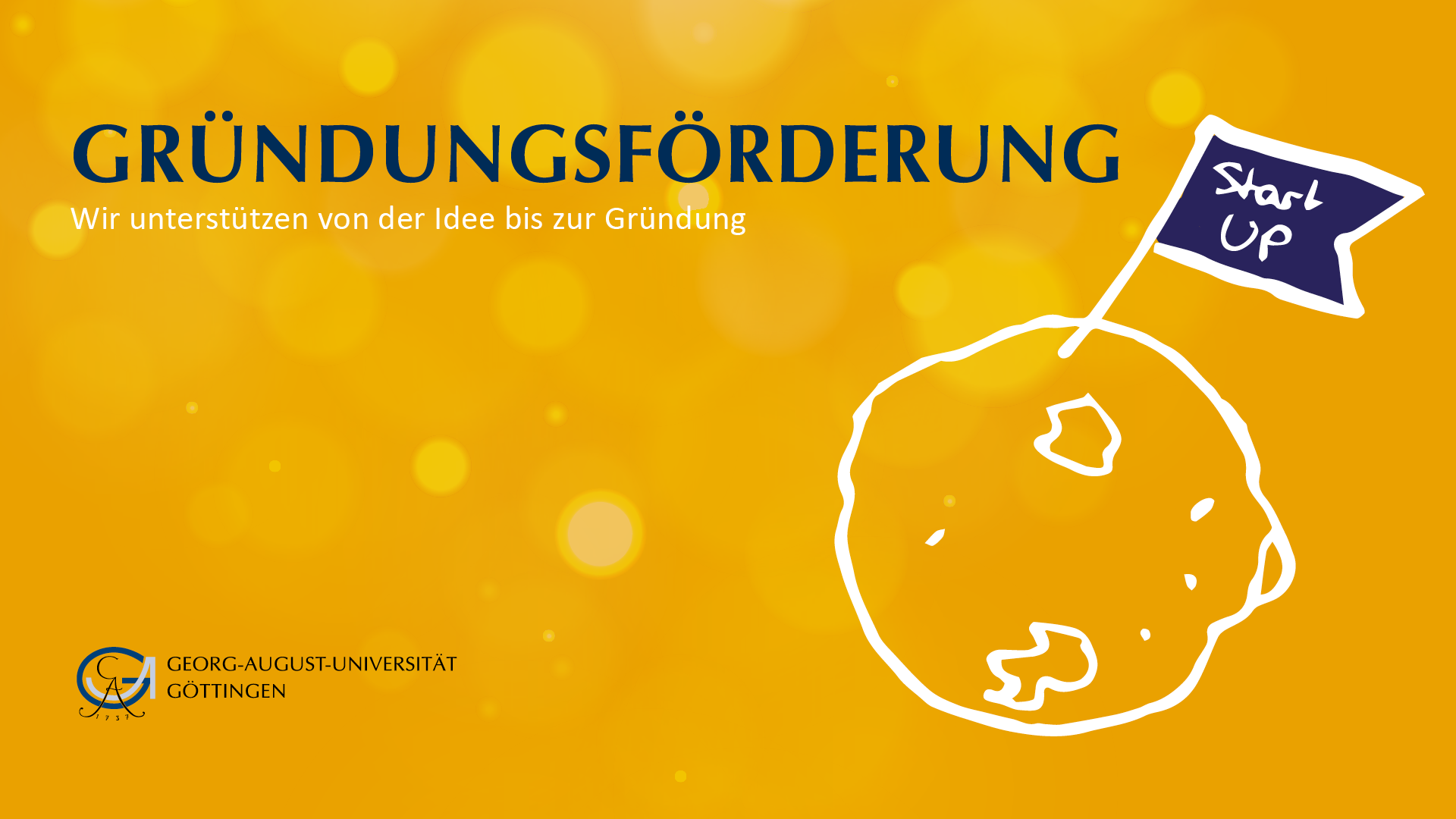 Karriereperspektive in der Medizin 
24.04. | 18 Uhr
Was können wir für Sie tun?
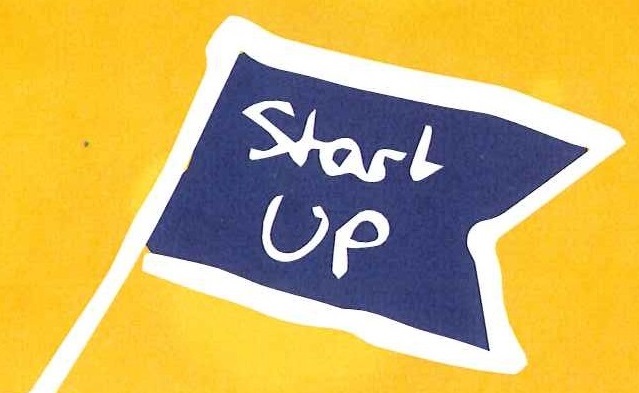 Was können wir für Sie tun?
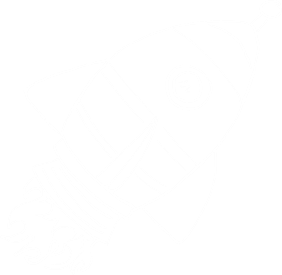 [Speaker Notes: MBM Sciencebridge erwähnen]
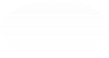 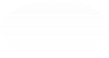 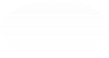 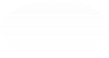 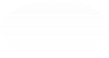 Ablauf LIFT-OFF-Gründungswettbewerb
Teambuilding
Ideenfindung
Mentoren
Operative Umsetzung
Prämierung
Vorstellung Wettbewerb

Zusammenstellen der Teams
Ideen generieren

Geschäfts-modell entwickeln

Prototypen entwickeln
Vorstellung der Mentoren

Matching zwischen Mentoren und Teams
Agieren auf dem Markt

Generierung von Umsätzen
Pitch des Unternehmens

Prämierung durch die Jury
Mai
Jan
-
Mai
Jan
Dez
-
Jan
Dez
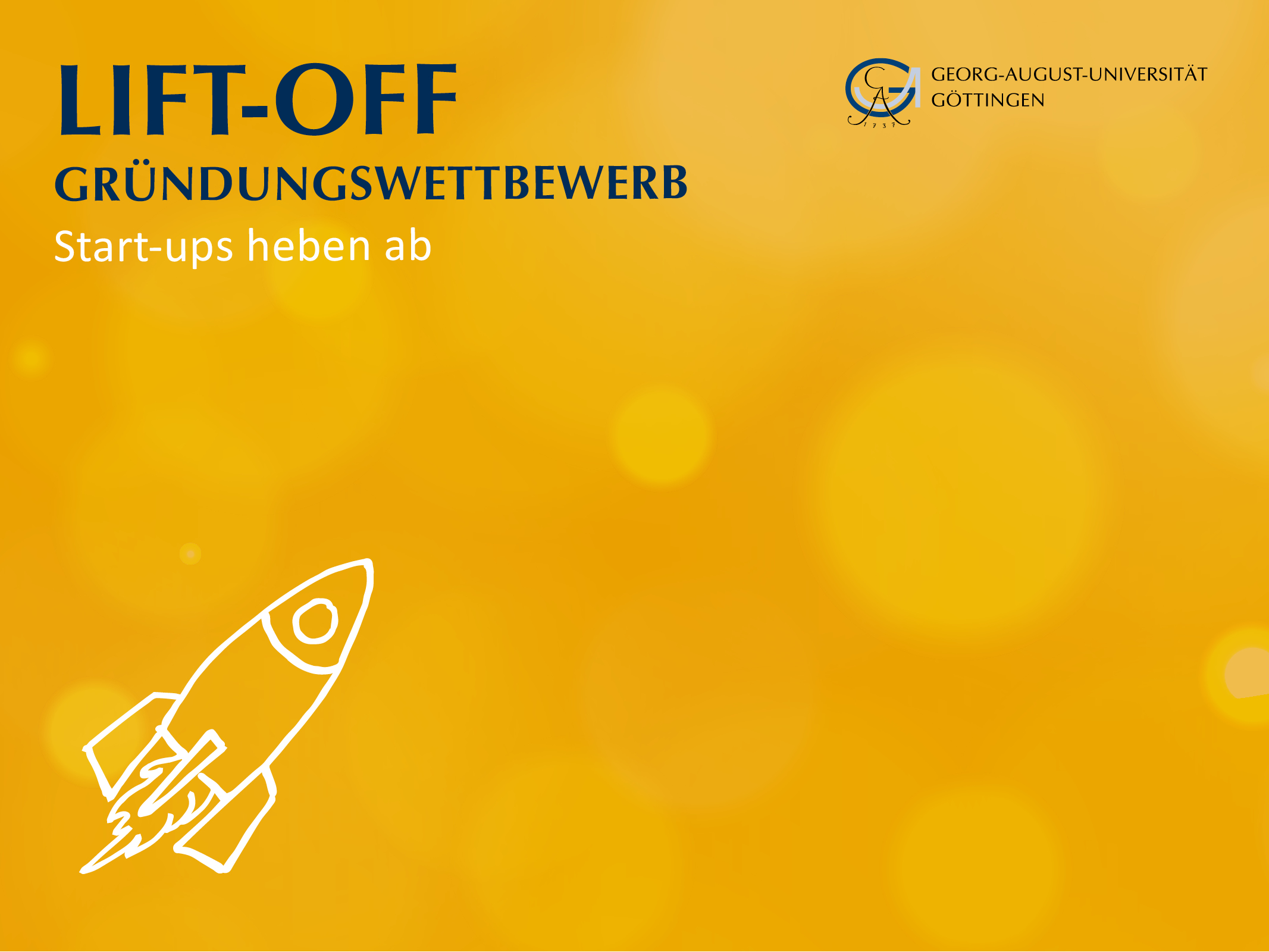 FEIERLICHE PREISVERLEIHUNG DES 
LIFT-OFF-GRÜNDUNGSWETTBEWERBS

12. Juni 2018 | 18 Uhr | Alte Mensa 

Anmeldung unter: gruendung@uni-goettingen.de
24.04.2018
Model for future science
6
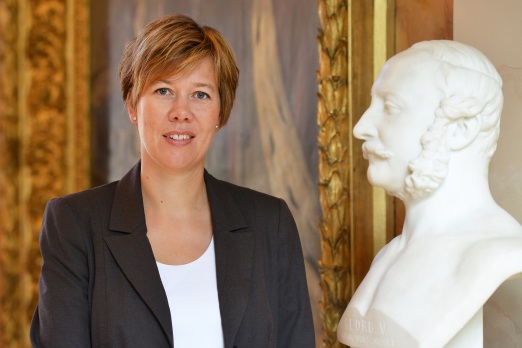 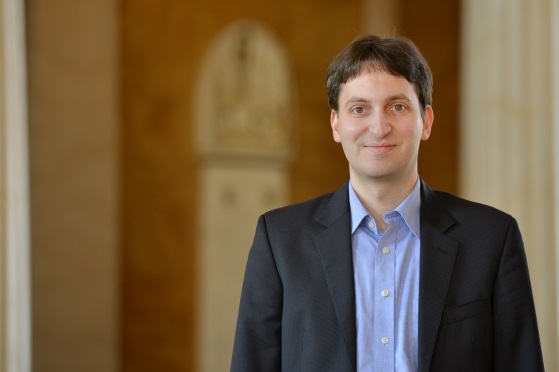 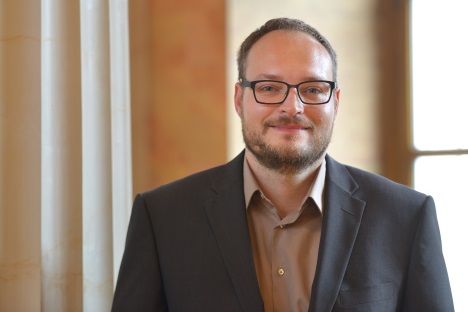 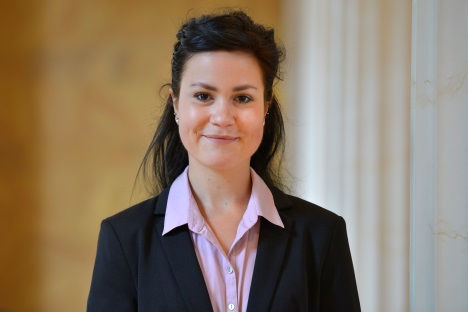 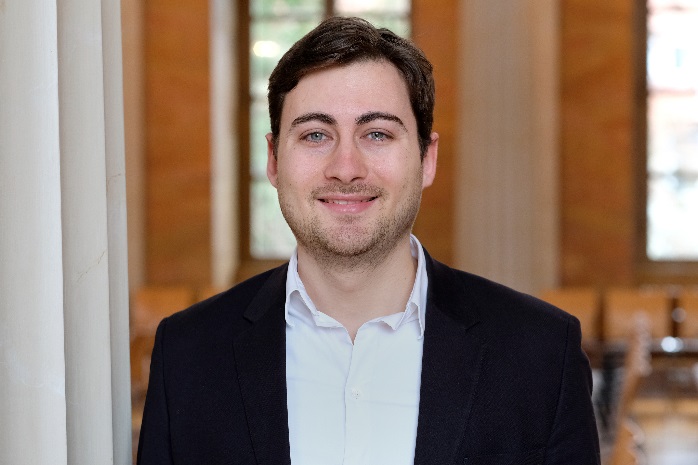 Martin Stammann
Christina Qaim
Stefanie Pinkert
Simon Bohn
Daniel Eichenberg
Dr. Johanna Gampe
Viva Marie
Leitung
Wirtschaftskontakte & Wissenstransfer
Gründungsförderung
Gründungsförderung
Gründungsförderung & Innovationsaka-demie SNIC
SNIC Start-up Support
SNIC Innovationsakademie
GründungscoachSNIC Pre-Incubator
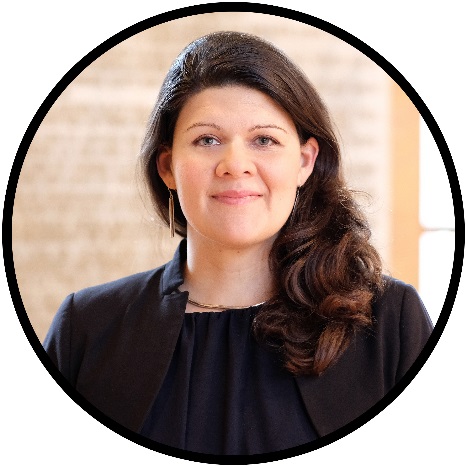 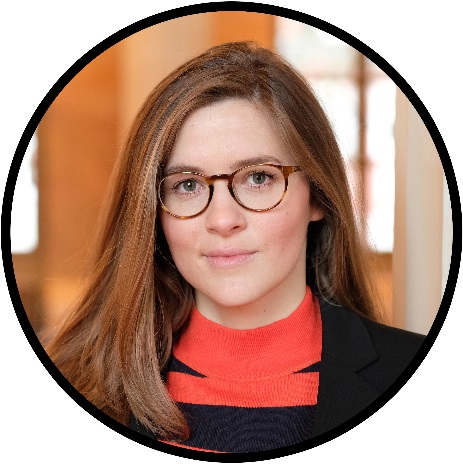 Bereich Wirtschaftskontakte und Wissenstransfer
Gründungsförderung
Goßlerstraße 9
E-Mail:  		gruendung@uni-goettingen.de
Homepage: 	www.uni-goettingen.de\gruendung
Facebook: 	@Wirtschaftskontakte
[Speaker Notes: Aktualisieren (Viva, Johanna einfügen)
Übersetzen]
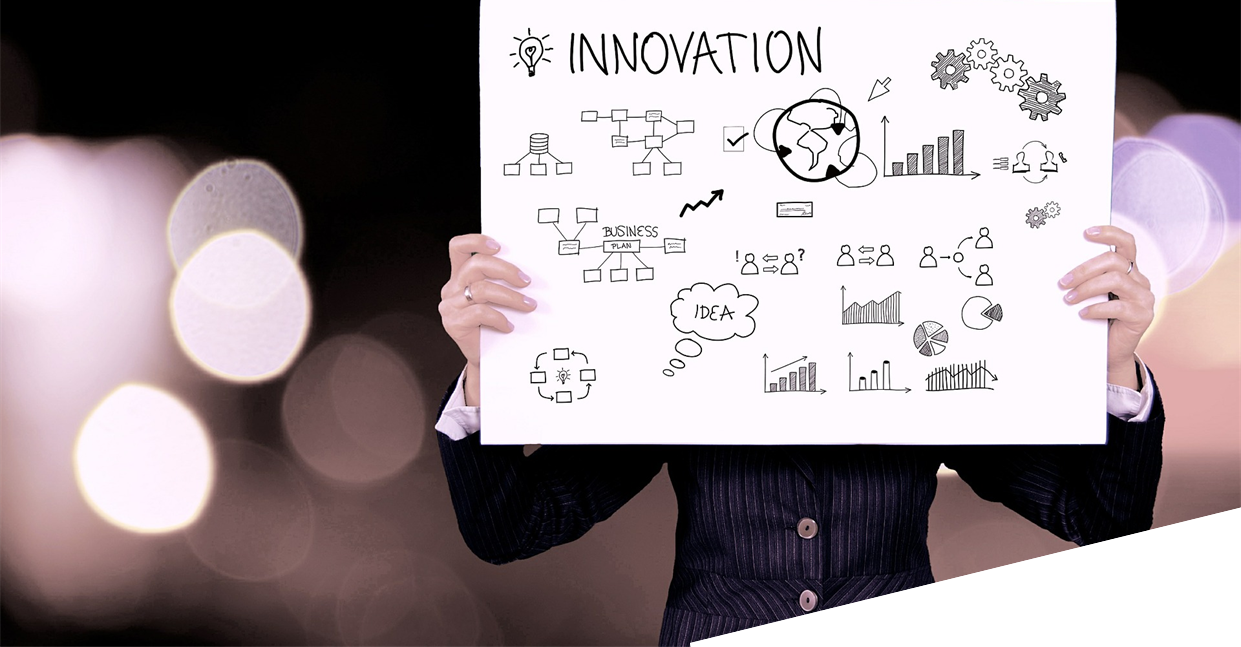 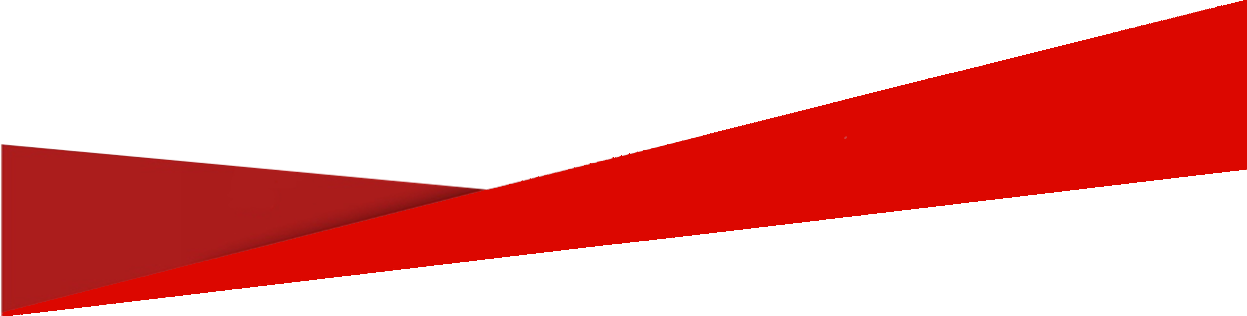 Für alle, die Ideen entwickeln, bewegen und umsetzen wollen!
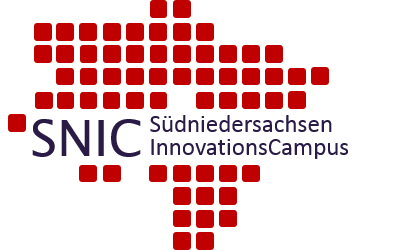 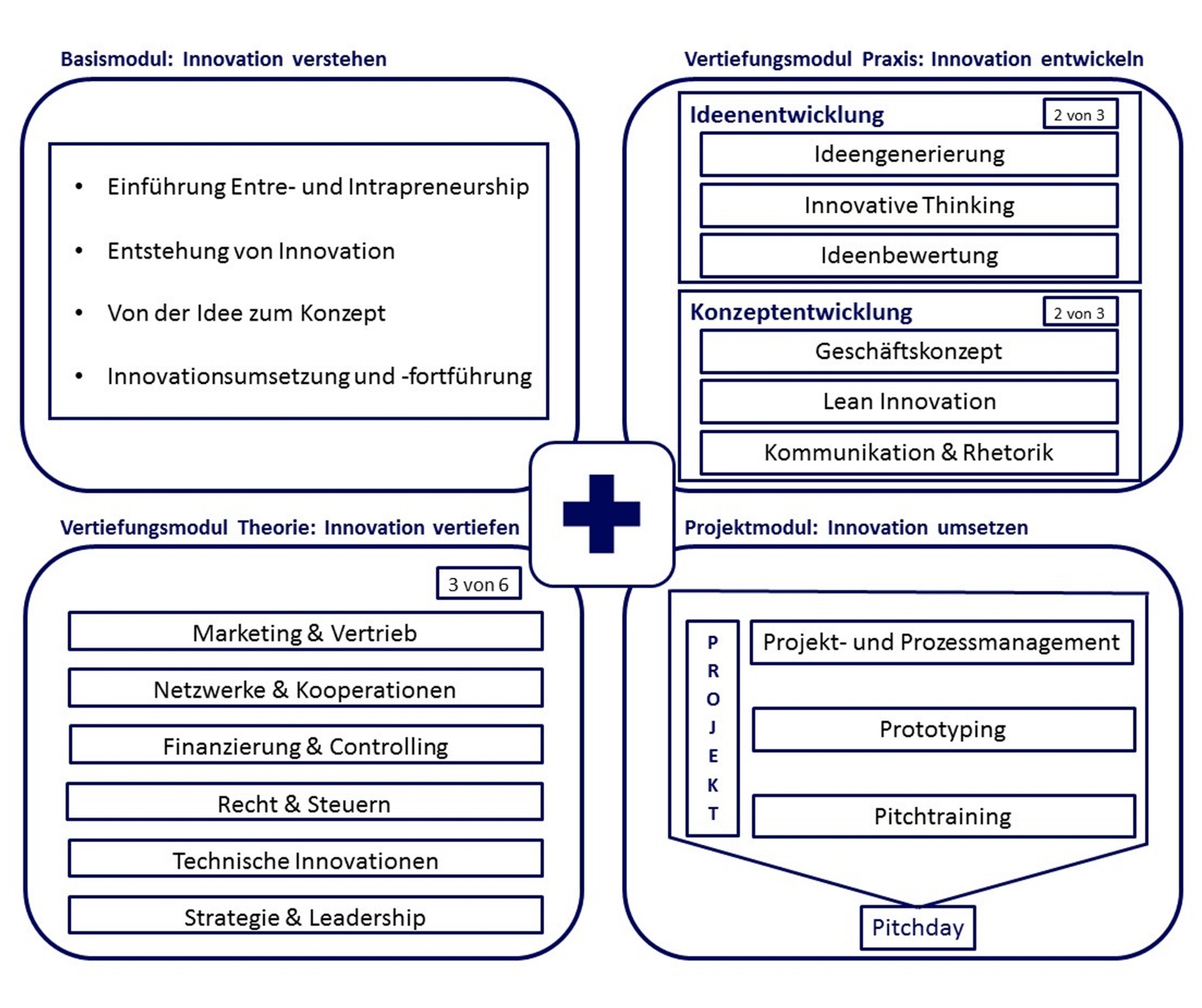 SNIC Life Science Accelerator
Entwicklungsprozess von Start-ups und Spin-offs aus Hochschulen, Forschungsinstituten und Unternehmen stärken und beschleunigen
Stärkung der Region in ihren zentralen Kompetenzen durch Fokus Life Science
Ziele
Förderung von 3-6 Gründungsteams / Start-ups für bis zu 6 Monate
Intensive Begleitung im Gründungsprozess mit Beratungsangeboten, Workshops, Coaching, Mentoring, Vernetzung in kostenlosen Räumlichkeiten
Angebot für Start-ups
Bewerbungen mit Business-Skizze (Onepager)
Präsentation im AcceleRAT (Life Science Unternehmer aus der Region)
Auswahlentscheidung durch Steuerungsgruppe (SNIC Partner)
Organisation
Land Niedersachsen / Regionale Sparkassen: jeweils 150 t€ für 2 Jahre 
Overhead finanziert durch Projektträger GWG
Finanzierung
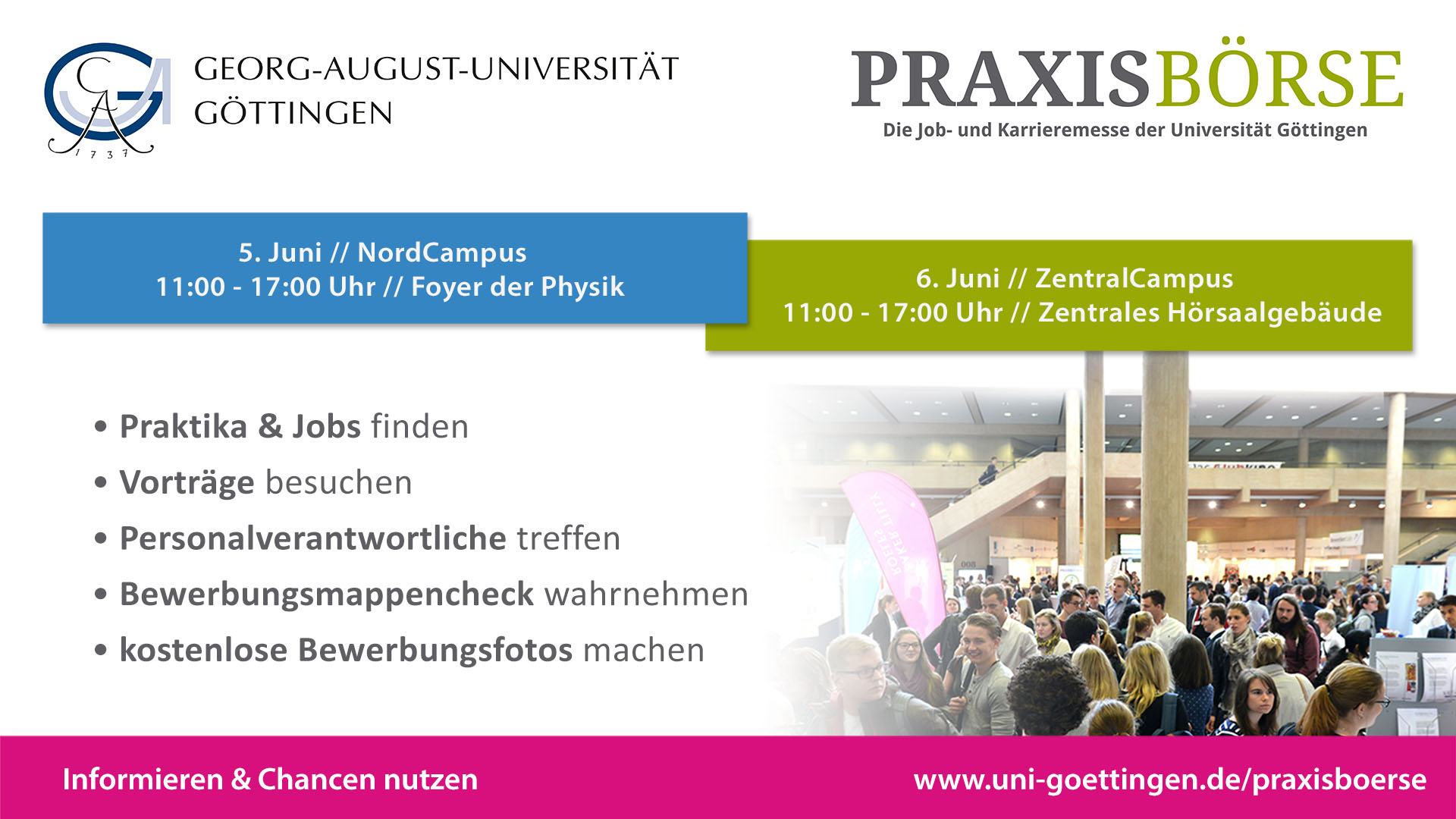